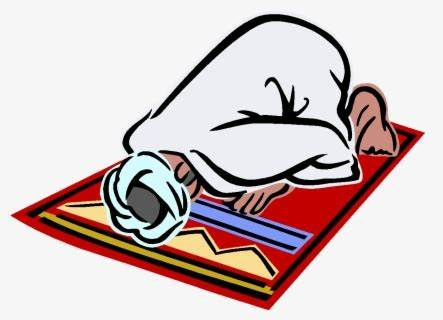 Wirausaha sebagai Sajadah Panjang
DR. GANCAR C PREMANANTO
Beberapa Hikmah dari kitab Muqaddimah
Organisasi Kemasyarakatan (ijtima’ insani) adalah keharusan
Manusia adalah makhluk social yang butuh bergotong royong (ta’awun)
Senjata manusia untuk hidup adalah BERFIKIR dan 2 tangan
Dalam berorganisasi, manusia membutuhkan pemimpin yang memiliki kekuasaan (mulk)
Manusia dalam berakal juga menggunakan politik (siyasah)
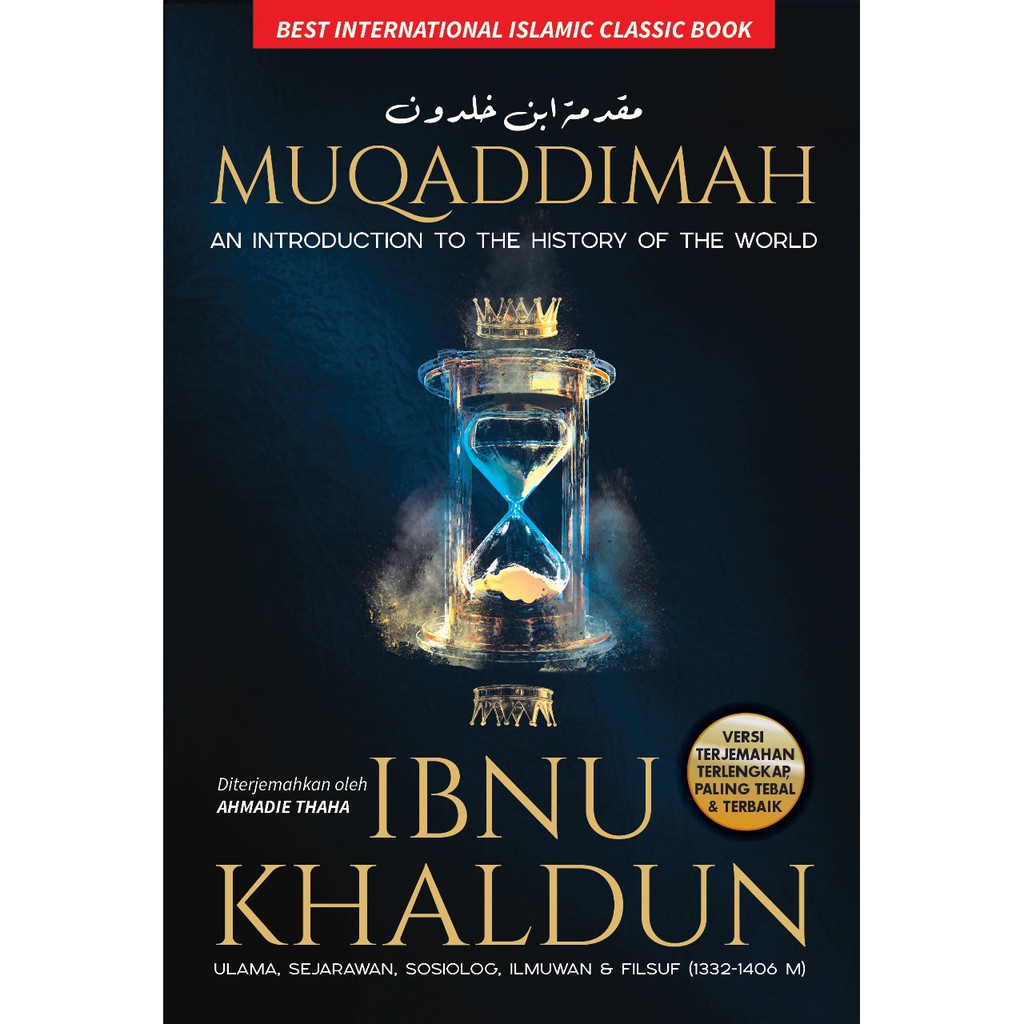 Nilai penting Wirausaha
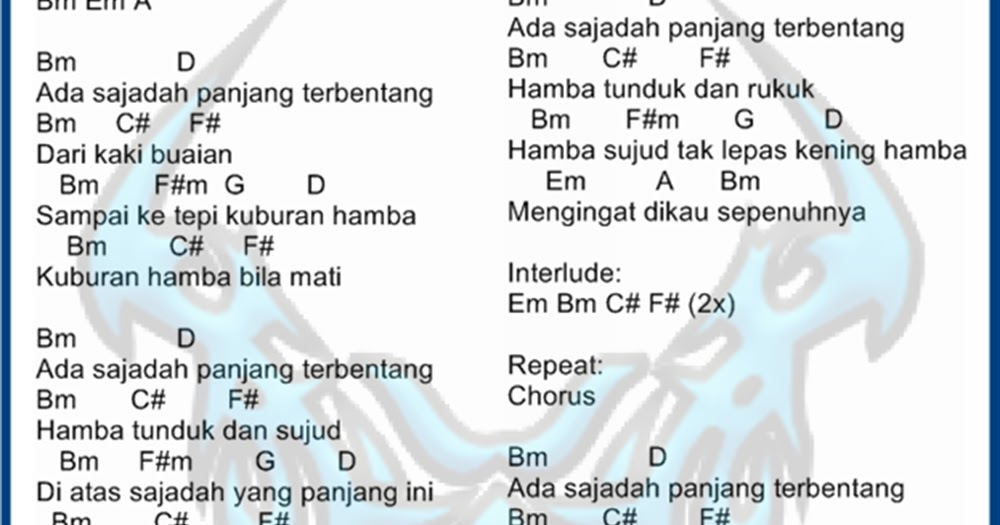 Menauladani Nabi Muhammad saw
Konsep Sepotong Roti Gandum, Dampak hulu ke hilir
Ibadah
Pendukung Ekonomi Negara
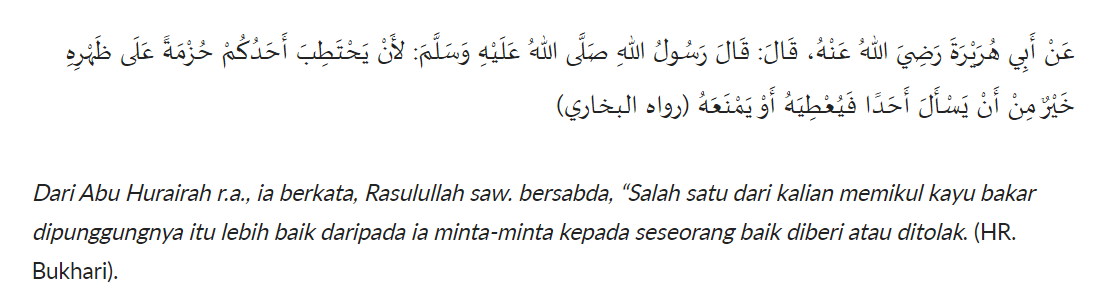 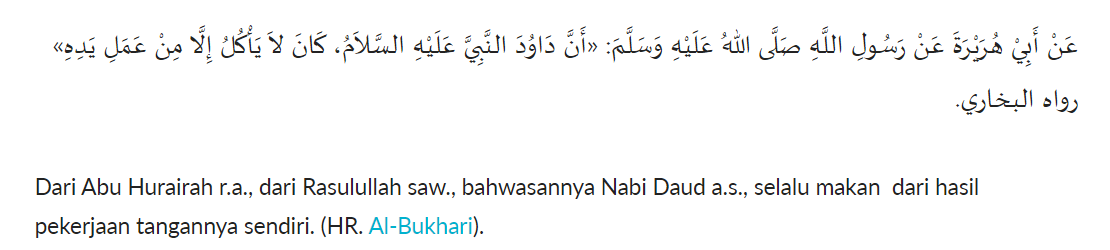 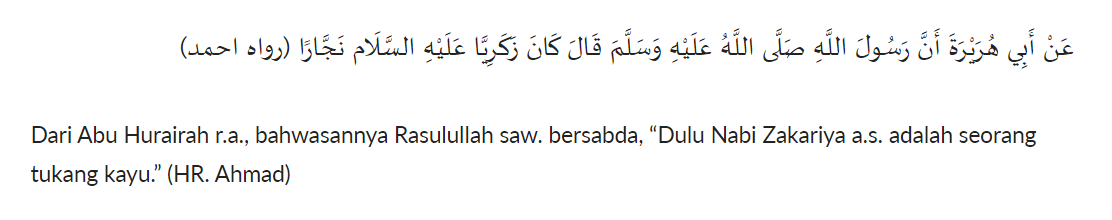 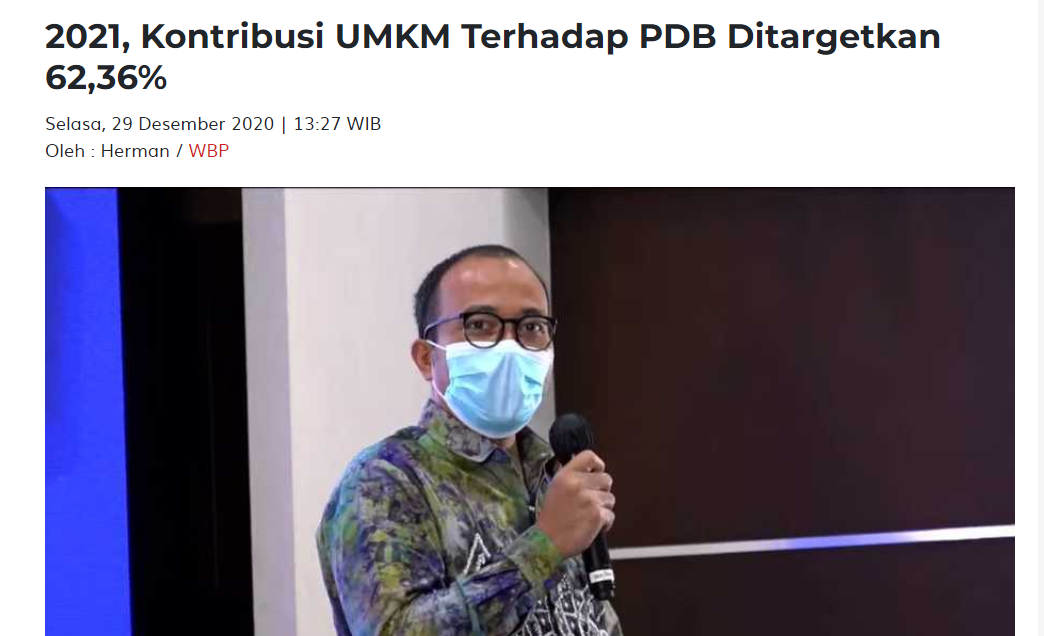 Sifat Entrepreneur Sejati
Berani Bermimpi
Cerdas (Fathonah)
Kreatif tidak hanya ikut-ikutan (imma’ah), Selalu berfikir yang baru
Tidak menunggu (bantuan pemerintah)
Personal branding positif (sidik, Amanah)
Pembelajaran dari Nabi Musa as.
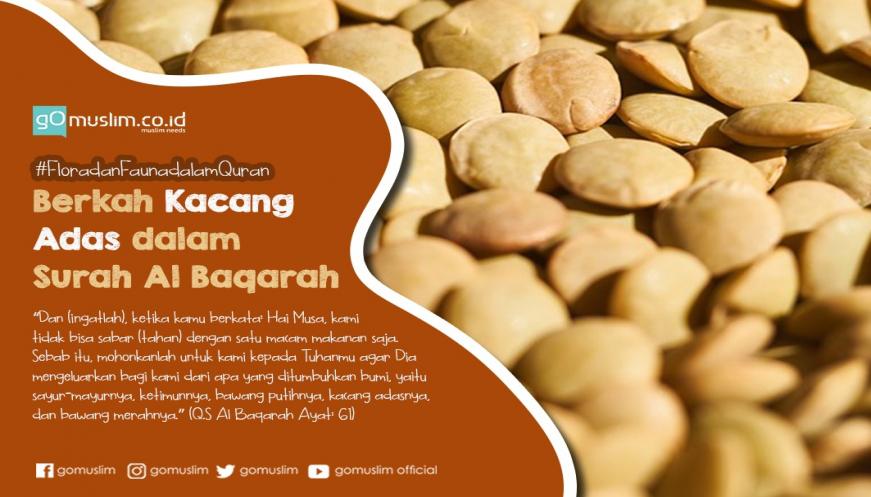 Membawa sajadah, membeli es
Barakallah, semoga sukses